Moederdag gedicht
Start maken – Groep 4
Moederdag gedicht
1
4
Goed gedicht?
Dit ga ik leren
2
5
Woordweb
Dit weet ik al
3
6
Volgende les
Gedichten
1
Dit ga ik leren
Ik leer een gedicht schrijven voor mijn moeder.
Dit weet ik al
2
Wat weet jij al over gedichten?
Denk – Deel – Wissel uit
Gedichten
3
Ik bekijk voorbeelden van gedichten en vorm mijn mening over deze gedichten.
LIEFSTE

Ik zoek een woord
een heel nieuw woord
een woord dat niemand kent
ik zoek een woord
dat zeggen wil
dat jij de liefste bent.
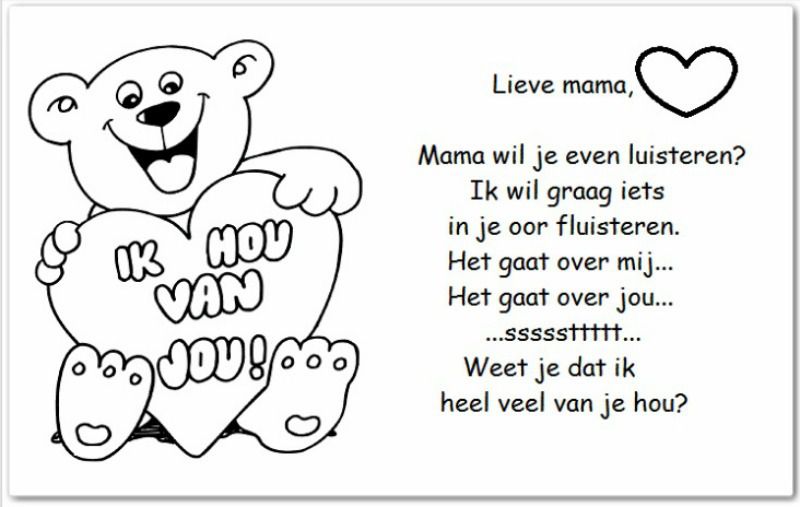 Kusjes van de musjes

Dit zijn de groetjes
van de voetjes
van de spreeuw.

Dit zijn de kusjes
van de musjes
in de sneeuw.
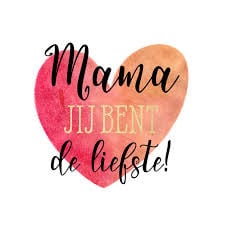 Goed gedicht?
Wanneer is een gedicht een goed gedicht?
4
Checklist voor een goed gedicht
Woordweb
5
Welke woorden kunnen we gebruiken in een gedicht voor Moederdag?
…
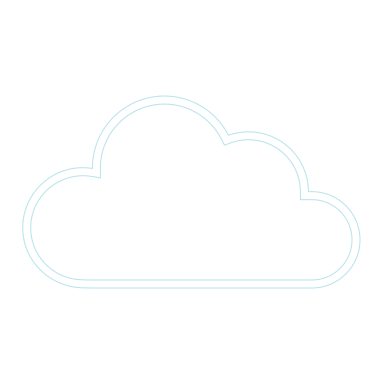 …
…
…
…
…
Moederdag
…
…
…
…
…
…
…
…
…
…
…
…
De volgende les
6
Dit gaan we de volgende les doen.
Our business values
Gedicht schrijven
1
2
Woordweb
Definitieve gedicht schrijven
Gedicht controleren
4
3